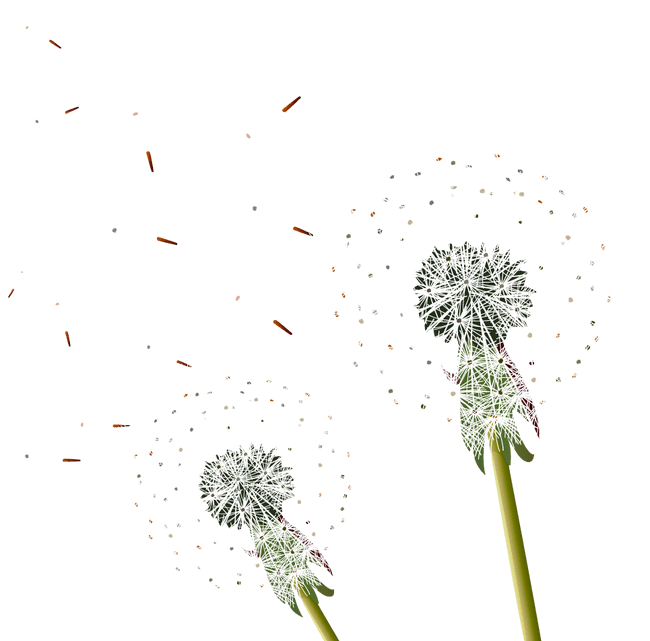 2020· HELLO THERE
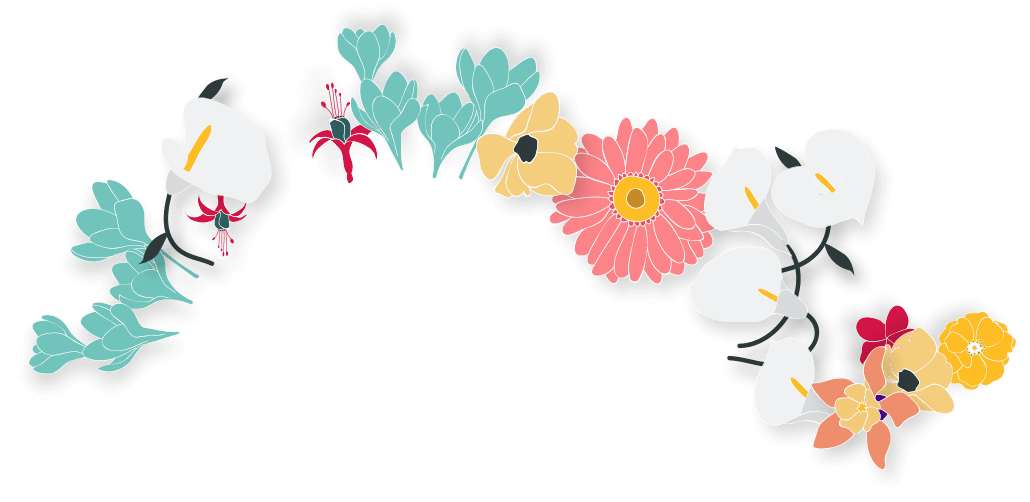 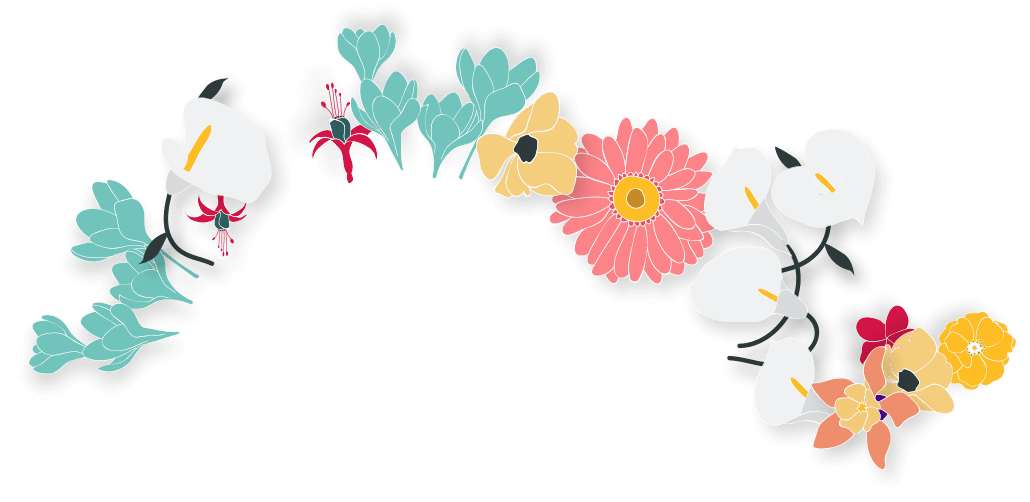 小清新
（汇报：优品PPT）
We have many PowerPoint templates that has been specifically designed to help anyone that is stepping into the world of PowerPoint for the very first time.
录
目
contents
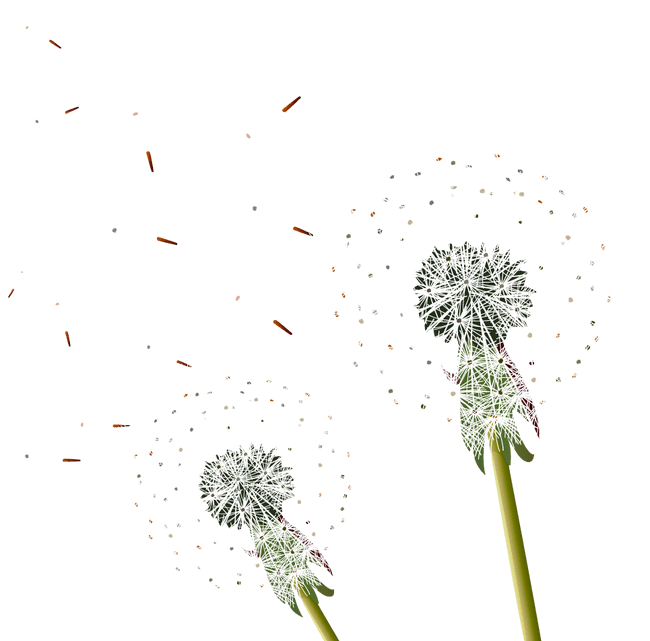 Summer a lot of things began to trivial for example, I hide in behind the morning in a hurry to eat text, breathed life back to the story, then through these years of ladder to update a day in and day out of
Work Report
Work Report
Work Report
Work Report
04
13
25
32
2
4
1
3
添加标题内容
添加标题内容
添加标题内容
添加标题内容
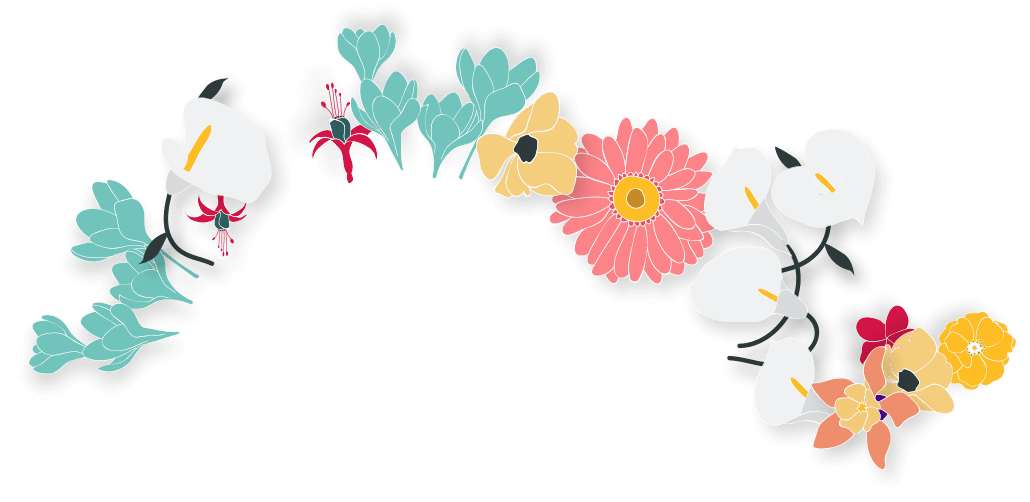 这里输入文字标题
01
Summer a lot of things began to trivial for example, I hide in behind the morning in a hurry to eat text, breathed life back to the story, then through these years of ladder to update a day in and day
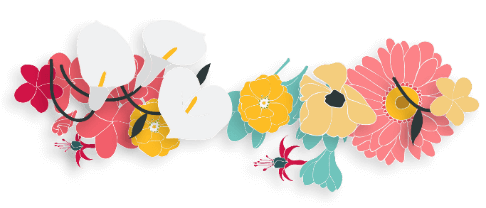 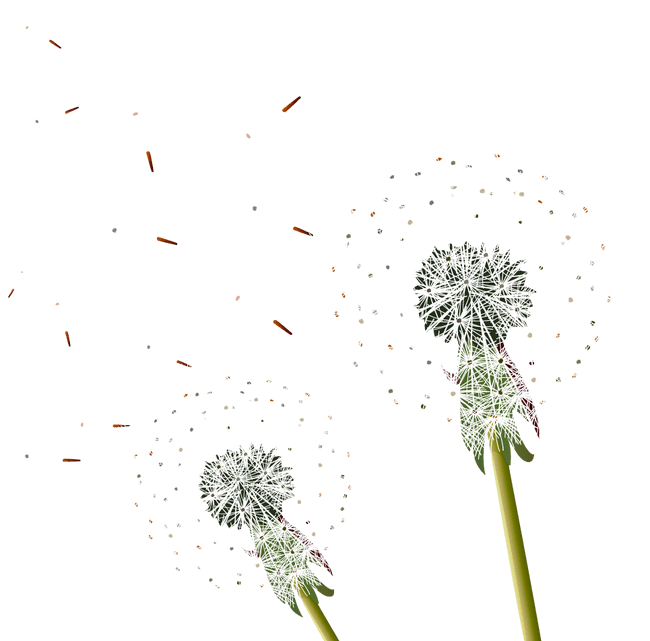 请输入您的标题
We have many PowerPoint templates that has been specifically designed to help。
为客户服务是我们存在的唯一理由，客户需求是我们发展的原动力。我们坚持以客户为中心，快速响应客户需求，持续为客户创造长期价值进而成就客户。为客户提供有效服务，是我们工作的方向和价值评价的标尺，成就客户就是成就我们自己
为客户服务是我们存在的唯一理由，客户需求是我们发展的原动力。我们坚持以客户为中心，快速响应客户需求，持续为客户创造长期价值进而成就客户
点击请替换文字内容
01
请替换文字内容，添加相关标题，修改文字内容，也可以直接复制你的内容到此。请替换文字添加相关标题，可以直接复制你的内容到此。
点击请替换文字内容
02
请替换文字内容，添加相关标题，修改文字内容，也可以直接复制你的内容到此。请替换文字添加相关标题，可以直接复制你的内容到此。
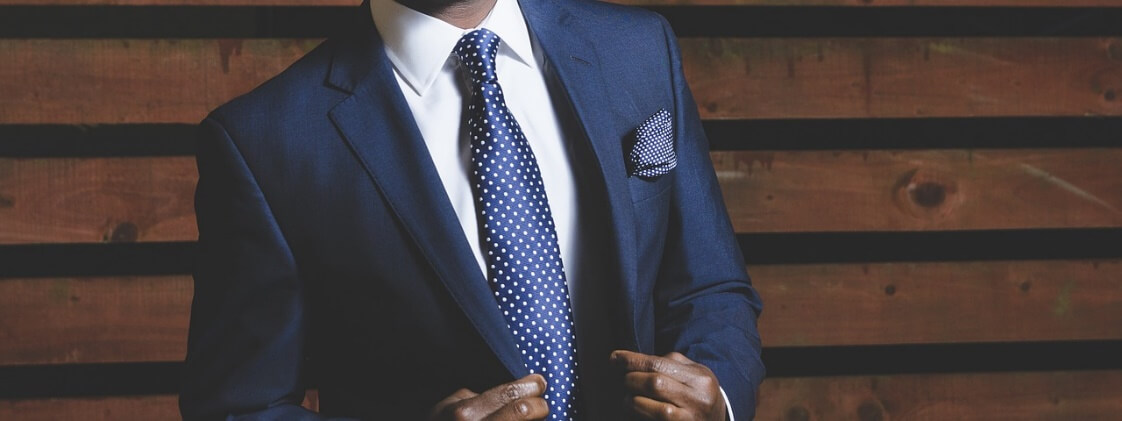 03
点击请替换文字内容
请替换文字内容，添加相关标题，修改文字内容，也可以直接复制你的内容到此。请替换文字添加相关标题，也可以直接复制你的内容到此。
04
点击请替换文字内容
WE ARE PROFESSIONAL
请替换文字内容，添加相关标题，修改文字内容，也可以直接复制你的内容到此。请替换文字添加相关标题，也可以直接复制你的内容到此。
请输入您的标题
We have many PowerPoint templates that has been specifically designed to help。
为客户服务是我们存在的唯一理由，客户需求是我们发展的原动力。我们坚持以客户为中心，快速响应客户需求，持续为客户创造长期价值进而成就客户。
为客户提供有效服务，是我们工作的方向和价值评价的标尺，成就客户就是成就我们自己。为客户服务是我们存在的唯一理由，客户需求是我们发展的原动力。我们坚持以客户为中心，快速响应客户需求，持续为客户创造长期价值进而成就客户。
添加标题内容
添加标题内容
添加标题内容
为客户服务是我们存在的唯一理由，客户需求是我们发展的原动力
为客户服务是我们存在的唯一理由，客户需求是我们发展的原动力
为客户服务是我们存在的唯一理由，客户需求是我们发展的原动力
请输入您的标题
We have many PowerPoint templates that has been specifically designed to help。
我们重点工作之一
我们重点工作之二
我们重点工作之三
为客户提供有效服务，是我们工作的方向和价值评价的标尺，成就客户就是成就我们自己。为客户服务是我们存在的唯一理由，客户需求是我们发展的原动力。我们坚持以客户为中心，快速响应客户需求，持续为客户创造长期价值进而成就客户。
为客户提供有效服务，是我们工作的方向和价值评价的标尺，成就客户就是成就我们自己。为客户服务是我们存在的唯一理由，客户需求是我们发展的原动力。我们坚持以客户为中心，快速响应客户需求，持续为客户创造长期价值进而成就客户。
为客户提供有效服务，是我们工作的方向和价值评价的标尺，成就客户就是成就我们自己。为客户服务是我们存在的唯一理由，客户需求是我们发展的原动力。我们坚持以客户为中心，快速响应客户需求，持续为客户创造长期价值进而成就客户。
90%
85%
95%
请输入您的标题
We have many PowerPoint templates that has been specifically designed to help。
用户可以在投影仪或者计算机上进行演示，也可以将演示文稿打印出来，制作成胶片，以便应用到更广泛的领域中。

以便应用到更广泛的领域中，以便应用到更广泛的领域中。
关键字
关键字
为客户服务是我们存在唯一理由，客户需求是我们发展的原动力。我们坚持以客户为中心。
为客户服务是我们存在唯一理由，客户需求是我们发展的原动力。我们坚持以客户为中心。
这里是标题
请输入您的标题
We have many PowerPoint templates that has been specifically designed to help。
第一项工作计划
为客户服务是我们存在的唯一理由，客户需求是我们发展的原动力
第二项工作计划
为客户服务是我们存在的唯一理由，客户需求是我们发展的原动力
第三项工作计划
为客户服务是我们存在的唯一理由，客户需求是我们发展的原动力
第四项工作计划
为客户服务是我们存在的唯一理由，客户需求是我们发展的原动力
第五项工作计划
为客户服务是我们存在的唯一理由，客户需求是我们发展的原动力
第六项工作计划
为客户服务是我们存在的唯一理由，客户需求是我们发展的原动力
请输入您的标题
We have many PowerPoint templates that has been specifically designed to help。
80%
80%
80%
45%
45%
45%
40%
40%
40%
添加标题
添加标题
添加标题
添加标题
添加标题
添加标题
添加标题
添加标题
添加标题
替换文字内容，添加相关标题，修改文字内容，也可以直接复制你的内容到此。请替换文字内容。
替换文字内容，添加相关标题，修改文字内容，也可以直接复制你的内容到此。请替换文字内容。
替换文字内容，添加相关标题，修改文字内容，也可以直接复制你的内容到此。请替换文字内容。
01
02
03
请输入您的标题
We have many PowerPoint templates that has been specifically designed to help。
三大成效
01
请替换文字内容，添加相关标题，修改文字内容，也可以直接复制你的内容到此。请替换文字添加相关标题，可以直接复制你的内容到此。
02
请替换文字内容，添加相关标题，修改文字内容，也可以直接复制你的内容到此。请替换文字添加相关标题，可以直接复制你的内容到此。
03
请替换文字内容，添加相关标题，修改文字内容，也可以直接复制你的内容到此。请替换文字添加相关标题，可以直接复制你的内容到此。
请输入您的标题
We have many PowerPoint templates that has been specifically designed to help。
01
02
03
04
05
INFOGRAPHIC
INFOGRAPHIC
INFOGRAPHIC
INFOGRAPHIC
INFOGRAPHIC
OPTION
OPTION
OPTION
OPTION
OPTION
用户可以在投影仪或者计算机上进行演示，也可以将
用户可以在投影仪或者计算机上进行演示，也可以将
用户可以在投影仪或者计算机上进行演示，也可以将
用户可以在投影仪或者计算机上进行演示，也可以将
用户可以在投影仪或者计算机上进行演示，也可以将
Work
INTEROPSED
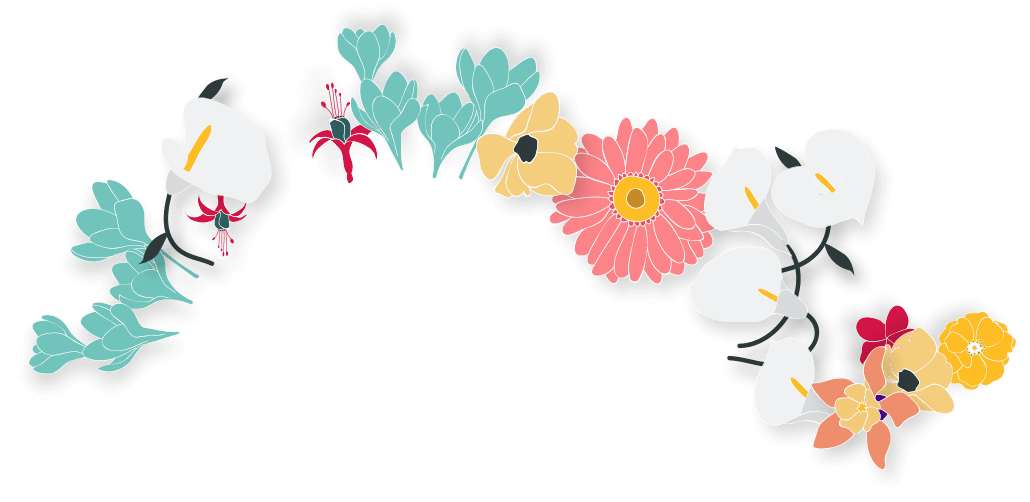 这里输入文字标题
02
Summer a lot of things began to trivial for example, I hide in behind the morning in a hurry to eat text, breathed life back to the story, then through these years of ladder to update a day in and day
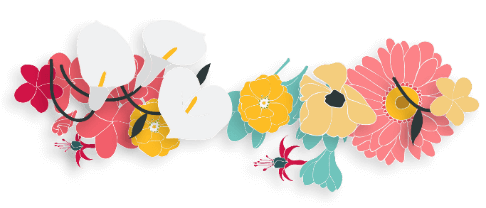 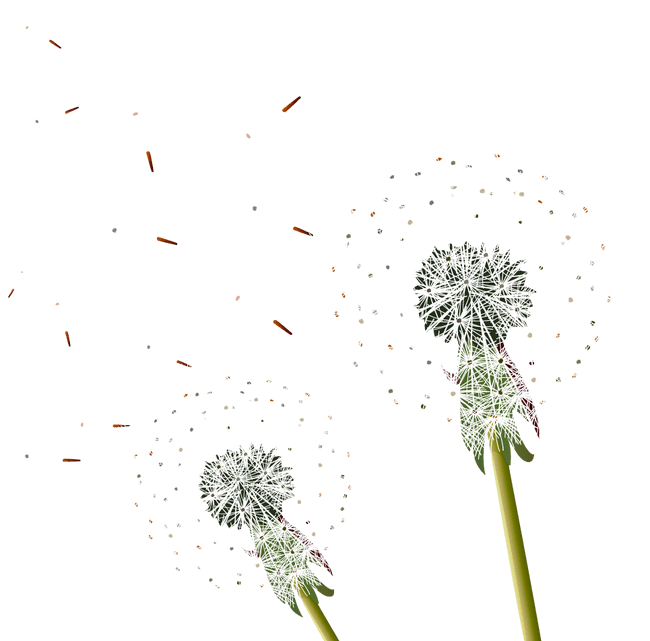 请输入您的标题
We have many PowerPoint templates that has been specifically designed to help。
5%
细分数据 A
建议添加一些辅辅助说明文字助说明文字，便于数据的专业性和可视性。
3%
细分数据 B
建议添加一些辅助说辅助说明文字明文字，便于数据的专业性和可视性。
4%
细分数据 C
建议添加一些辅辅助说明文字助说明文字，便于数据的专业性和可视性。
请输入您的标题
We have many PowerPoint templates that has been specifically designed to help。
43%
57% Main Users
67%
33% Main Users
75%
25% Main Users
35%
65% Main Users
添加标题内容
为客户服务是我们存在的唯一理由，客户需求是我们发展的原动力
添加标题内容
为客户服务是我们存在的唯一理由，客户需求是我们发展的原动力
添加标题内容
为客户服务是我们存在的唯一理由，客户需求是我们发展的原动力
添加标题内容
为客户服务是我们存在的唯一理由，客户需求是我们发展的原动力
请输入您的标题
We have many PowerPoint templates that has been specifically designed to help。
8800万
7800万
6600万
6100万
6000万
5200万
4900万
4300万
第一季度
第二季度
第三季度
第四季度
2017年
2017年
请输入您的标题
We have many PowerPoint templates that has been specifically designed to help。
添加标题内容
添加标题内容
添加标题内容
添加标题内容
计划
目标


3000万
实际
完成


3200万
此处添加详细文本描述，建议与标题相关并符合整体语言风格，语言描述尽量简洁生动。尽量将每页幻灯片的字数控制在 。
此处添加详细文本描述，建议与标题相关并符合整体语言风格，语言描述尽量简洁生动。尽量将每页幻灯片的字数控制在 。
此处添加详细文本描述，建议与标题相关并符合整体语言风格，语言描述尽量简洁生动。尽量将每页幻灯片的字数控制在 。
此处添加详细文本描述，建议与标题相关并符合整体语言风格，语言描述尽量简洁生动。尽量将每页幻灯片的字数控制在 。
01
01
02
02
请输入您的标题
We have many PowerPoint templates that has been specifically designed to help。
500%
500%
250%
250%
12 Month
为客户服务是我们存在的唯一理由，客户需求是我们发展的原动力。我们坚持以客户为中心，快速响应客户需求，持续为客户创造长期价值进而成就客户
12 Month
为客户服务是我们存在的唯一理由，客户需求是我们发展的原动力。我们坚持以客户为中心，快速响应客户需求，持续为客户创造长期价值进而成就客户
12 Month
为客户服务是我们存在的唯一理由，客户需求是我们发展的原动力。我们坚持以客户为中心，快速响应客户需求，持续为客户创造长期价值进而成就客户
12 Month
为客户服务是我们存在的唯一理由，客户需求是我们发展的原动力。我们坚持以客户为中心，快速响应客户需求，持续为客户创造长期价值进而成就客户
请输入您的标题
We have many PowerPoint templates that has been specifically designed to help。
点击请替换文字内容
点击请替换文字内容
点击请替换文字内容
点击请替换文字内容
您的内容打在这里，或者通过复制您的文本后，在此框中选择粘贴，并选择只保留文字。您的内容打在这里。
您的内容打在这里，或者通过复制您的文本后，在此框中选择粘贴，并选择只保留文字。您的内容打在这里。
您的内容打在这里，或者通过复制您的文本后，在此框中选择粘贴，并选择只保留文字。您的内容打在这里。
您的内容打在这里，或者通过复制您的文本后，在此框中选择粘贴，并选择只保留文字。您的内容打在这里。
Option 02
Option 03
Option 04
Option 01
Option 05
请输入您的标题
We have many PowerPoint templates that has been specifically designed to help。
单击添加标题内容
您的内容打在这里，或者通过复制您的文本后，在此框中选择粘贴，并选择只保留文字。您的内容打在这里，或者通过复制您的文本后
单击添加标题内容
您的内容打在这里，或者通过复制您的文本后，在此框中选择粘贴，并选择只保留文字。您的内容打在这里，或者通过复制您的文本后
单击添加标题内容
您的内容打在这里，或者通过复制您的文本后，在此框中选择粘贴，并选择只保留文字。您的内容打在这里，或者通过复制您的文本后
单击添加标题内容
您的内容打在这里，或者通过复制您的文本后，在此框中选择粘贴，并选择只保留文字。您的内容打在这里，或者通过复制您的文本后
经验分享之一
您的内容打在这里，或者通过复制您的文本后，在此框中选择粘贴，并选择只保留文字。您的内容打在这里，或者通过复制您的文本后
经验分享之二
您的内容打在这里，或者通过复制您的文本后，在此框中选择粘贴，并选择只保留文字。您的内容打在这里，或者通过复制您的文本后
经验分享之三
您的内容打在这里，或者通过复制您的文本后，在此框中选择粘贴，并选择只保留文字。您的内容打在这里，或者通过复制您的文本后
经验分享之四
您的内容打在这里，或者通过复制您的文本后，在此框中选择粘贴，并选择只保留文字。您的内容打在这里，或者通过复制您的文本后
请输入您的标题
We have many PowerPoint templates that has been specifically designed to help。
年后
三月
四月
五月
项目启动
发布招商
经销招募
订货会
您的内容打在这里，或者通过复制您的文本后，在此框中选择粘贴，并选择只保留文字。您的内容打在这里。
您的内容打在这里，或者通过复制您的文本后，在此框中选择粘贴，并选择只保留文字。您的内容打在这里。
您的内容打在这里，或者通过复制您的文本后，在此框中选择粘贴，并选择只保留文字。您的内容打在这里。
您的内容打在这里，或者通过复制您的文本后，在此框中选择粘贴，并选择只保留文字。您的内容打在这里。
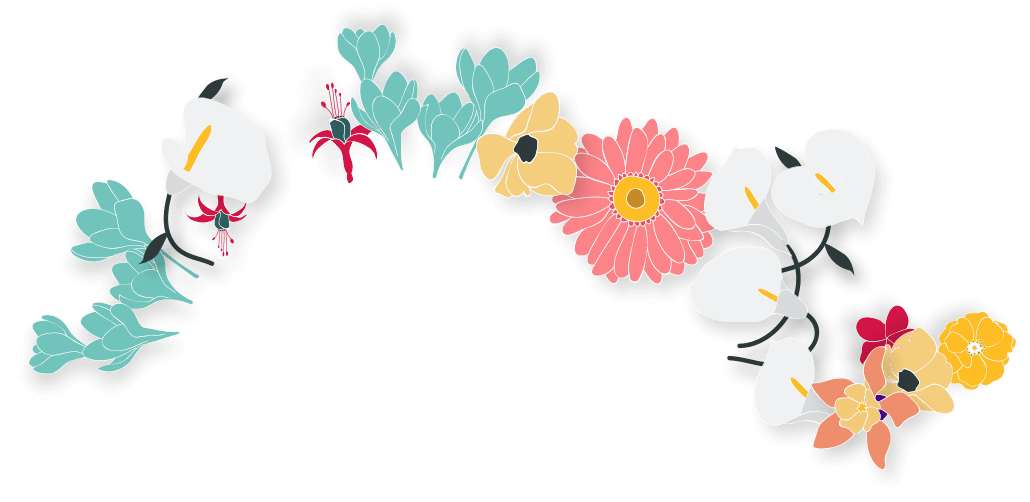 这里输入文字标题
03
Summer a lot of things began to trivial for example, I hide in behind the morning in a hurry to eat text, breathed life back to the story, then through these years of ladder to update a day in and day
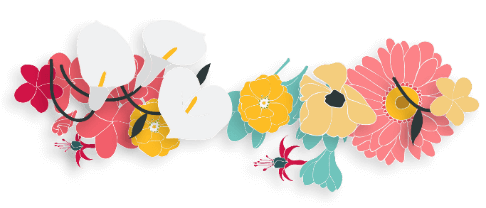 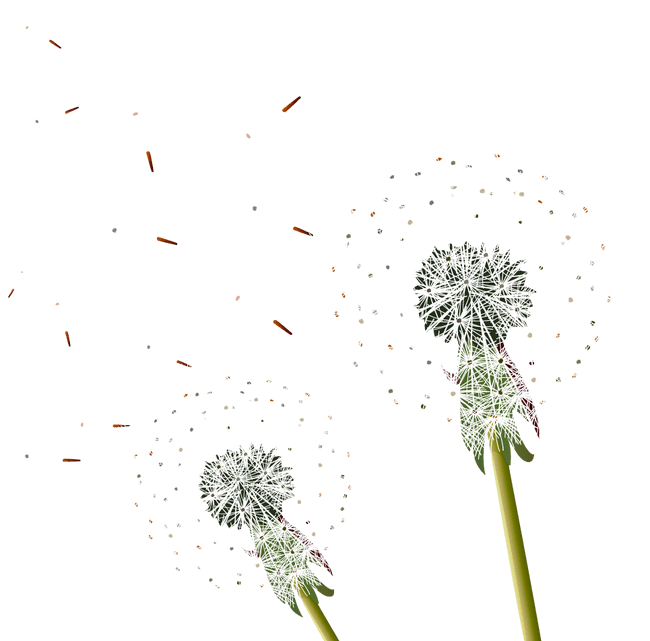 请输入您的标题
We have many PowerPoint templates that has been specifically designed to help。
市场分析
不透
对手认识
不够
思想行动
落后
团队合作
不足
关键字
关键字
关键字
关键字
原因说明
原因说明
原因说明
原因说明
为客户服务是我们存在唯一理由，客户需求是我们发展的原动力。我们坚持以客户为中心。
为客户服务是我们存在唯一理由，客户需求是我们发展的原动力。我们坚持以客户为中心。
为客户服务是我们存在唯一理由，客户需求是我们发展的原动力。我们坚持以客户为中心。
为客户服务是我们存在唯一理由，客户需求是我们发展的原动力。我们坚持以客户为中心。
请输入您的标题
We have many PowerPoint templates that has been specifically designed to help。
思想觉悟上不足
我们坚持以客户为中心，快速响应客户需求，持续为客户创造长期价值进而成就客户。为客户提供有效服务，是我们工作的方向和价值评价的标尺，成就客户就是成就我们自己我们坚持以客户为中心
问题一：不想做
技能知识不过硬
我们坚持以客户为中心，快速响应客户需求，持续为客户创造长期价值进而成就客户。为客户提供有效服务，是我们工作的方向和价值评价的标尺，成就客户就是成就我们自己我们坚持以客户为中心
问题二：不会做
行动能力不过关
我们坚持以客户为中心，快速响应客户需求，持续为客户创造长期价值进而成就客户。为客户提供有效服务，是我们工作的方向和价值评价的标尺，成就客户就是成就我们自己我们坚持以客户为中心
问题三：做不好
请输入您的标题
We have many PowerPoint templates that has been specifically designed to help。
请替换文字内容，添加相关标题，修改文字内容，也可以直接复制你的内容到此。请替换文字添加相关标题，可以直接复制你的内容到此。
1
请替换文字内容，添加相关标题，修改文字内容，也可以直接复制你的内容到此。请替换文字添加相关标题，可以直接复制你的内容到此。
2
请替换文字内容，添加相关标题，修改文字内容，也可以直接复制你的内容到此。请替换文字添加相关标题，可以直接复制你的内容到此。
请替换文字内容，添加相关标题，修改文字内容，也可以直接复制你的内容到此。请替换文字添加相关标题，可以直接复制你的内容到此。
3
请替换文字内容，添加相关标题，修改文字内容，也可以直接复制你的内容到此。请替换文字添加相关标题，可以直接复制你的内容到此。
4
请替换文字内容，添加相关标题，修改文字内容，也可以直接复制你的内容到此。请替换文字添加相关标题，可以直接复制你的内容到此。
5
请输入您的标题
We have many PowerPoint templates that has been specifically designed to help。
您的内容打在这里，或者通过复制您的文本后，在此框中选择粘贴，并选择只保留文字。
W
T
您的内容打在这里，或者通过复制您的文本后，在此框中选择粘贴，并选择只保留文字。
Weakness
劣势
Threats
威胁
Strength
优势
Opportunities
机会
您的内容打在这里，或者通过复制您的文本后，在此框中选择粘贴，并选择只保留文字。
S
O
您的内容打在这里，或者通过复制您的文本后，在此框中选择粘贴，并选择只保留文字。
请输入您的标题
We have many PowerPoint templates that has been specifically designed to help。
01
02
03
单击添加标题内容
单击添加标题内容
单击添加标题内容
您的内容打在这里，或者通过复制您的文本后，在此框中选择粘贴，并选择只保留文字。您的内容打在这里，或者通过复制您的文本后，在此框中选择粘贴，并选择只保留文字。
您的内容打在这里，或者通过复制您的文本后，在此框中选择粘贴，并选择只保留文字。您的内容打在这里，或者通过复制您的文本后，在此框中选择粘贴，并选择只保留文字。
您的内容打在这里，或者通过复制您的文本后，在此框中选择粘贴，并选择只保留文字。您的内容打在这里，或者通过复制您的文本后，在此框中选择粘贴，并选择只保留文字。
80%
80%
80%
请输入您的标题
We have many PowerPoint templates that has been specifically designed to help。
点击请替换文字内容
点击请替换文字内容
点击请替换文字内容
点击请替换文字内容
您的内容打在这里，或者通过复制您的文本后，在此框中选择粘贴，并选择只保留文字。您的内容打在这里。
您的内容打在这里，或者通过复制您的文本后，在此框中选择粘贴，并选择只保留文字。您的内容打在这里。
您的内容打在这里，或者通过复制您的文本后，在此框中选择粘贴，并选择只保留文字。您的内容打在这里。
您的内容打在这里，或者通过复制您的文本后，在此框中选择粘贴，并选择只保留文字。您的内容打在这里。
您的内容打在这里，或者通过复制您的文本后，在此框中选择粘贴，并选择只保留文字。您的内容打在这里。
点击请替换文字内容
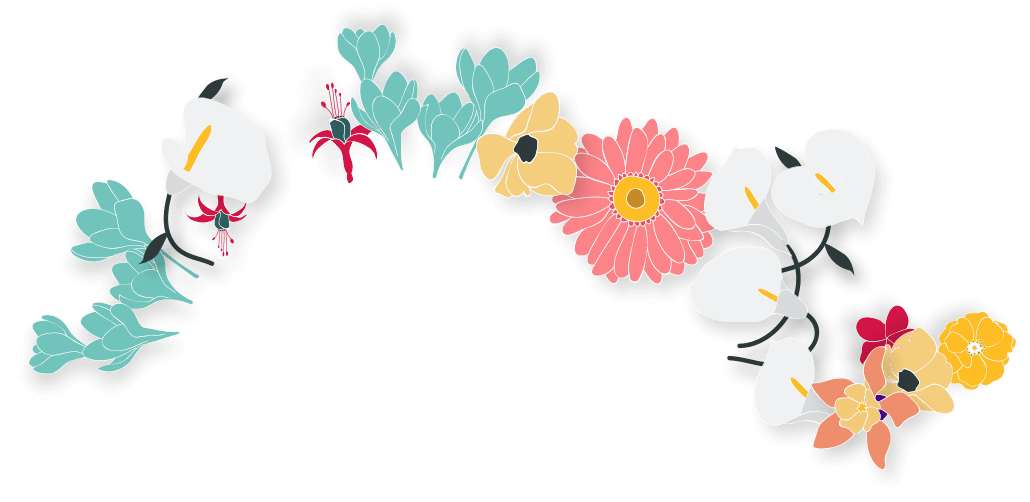 这里输入文字标题
04
Summer a lot of things began to trivial for example, I hide in behind the morning in a hurry to eat text, breathed life back to the story, then through these years of ladder to update a day in and day
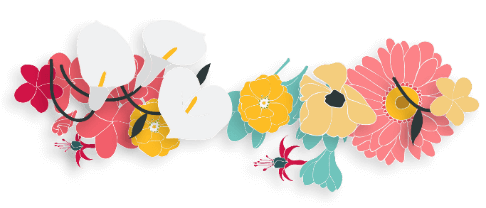 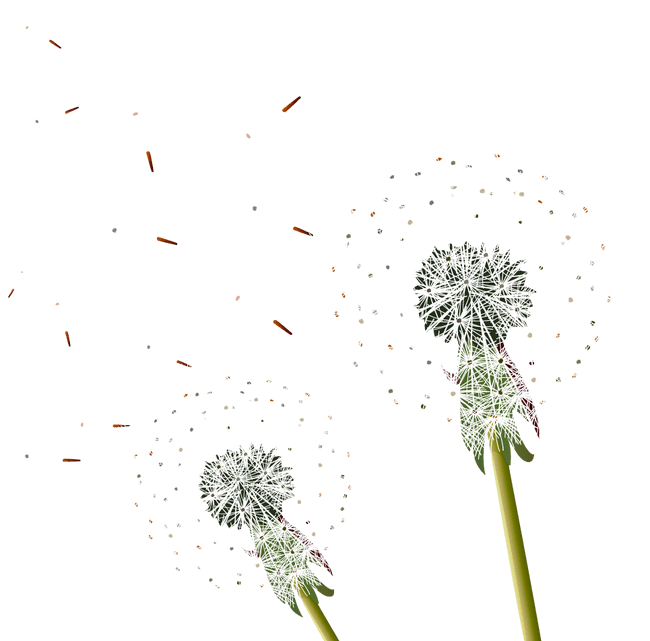 请输入您的标题
We have many PowerPoint templates that has been specifically designed to help。
点击请替换文字内容
点击请替换文字内容
点击请替换文字内容
您的内容打在这里，或者通过复制您的文本后，在此框中选择粘贴，并选择只保留文字。您的内容打在这里。
您的内容打在这里，或者通过复制您的文本后，在此框中选择粘贴，并选择只保留文字。您的内容打在这里。
您的内容打在这里，或者通过复制您的文本后，在此框中选择粘贴，并选择只保留文字。您的内容打在这里。
请输入您的标题
We have many PowerPoint templates that has been specifically designed to help。
1
点击请替换文字内容
点击请替换文字内容
点击请替换文字内容
您的内容打在这里，或者通过复制您的文本后，在此框中选择粘贴，并选择只保留文字。您的内容打在这里。
您的内容打在这里，或者通过复制您的文本后，在此框中选择粘贴，并选择只保留文字。您的内容打在这里。
您的内容打在这里，或者通过复制您的文本后，在此框中选择粘贴，并选择只保留文字。您的内容打在这里。
目标数据
2
280.00.00
万
3
请输入您的标题
We have many PowerPoint templates that has been specifically designed to help。
财经目标
我们坚持以客户为中心，快速响应客户需求，持续为客户创造长期价值进而成就客户。为客户提供有效服务
生存目标
我们坚持以客户为中心，快速响应客户需求，持续为客户创造长期价值进而成就客户。为客户提供有效服务
长期目标
我们坚持以客户为中心，快速响应客户需求，持续为客户创造长期价值进而成就客户。为客户提供有效服务
请输入您的标题
We have many PowerPoint templates that has been specifically designed to help。
文字
文字
文字
文字
添加标题
我们坚持以客户为中心，快速响应客户需求，持续为客户创造长期价值供有效服务。
添加标题
我们坚持以客户为中心，快速响应客户需求，持续为客户创造长期价值供有效服务。
添加标题
我们坚持以客户为中心，快速响应客户需求，持续为客户创造长期价值供有效服务。
添加标题
我们坚持以客户为中心，快速响应客户需求，持续为客户创造长期价值供有效服务。
文字
文字
文字
文字
添加标题
我们坚持以客户为中心，快速响应客户需求，持续为客户创造长期价值供有效服务。
添加标题
我们坚持以客户为中心，快速响应客户需求，持续为客户创造长期价值供有效服务。
添加标题
我们坚持以客户为中心，快速响应客户需求，持续为客户创造长期价值供有效服务。
添加标题
我们坚持以客户为中心，快速响应客户需求，持续为客户创造长期价值供有效服务。
请输入您的标题
We have many PowerPoint templates that has been specifically designed to help。
总体损耗概率应控制在 10% 左右
3%
3%
4%
添加标题
添加标题
添加标题
您的内容打在这里，或者通过复制您的文本后或者通过复制您的文本后，在此框中选择粘贴，并选择只保留文字。
您的内容打在这里，或者通过复制您的文本后或者通过复制您的文本后，在此框中选择粘贴，并选择只保留文字。
您的内容打在这里，或者通过复制您的文本后或者通过复制您的文本后，在此框中选择粘贴，并选择只保留文字。
请输入您的标题
We have many PowerPoint templates that has been specifically designed to help。
点击请替换文字内容
点击请替换文字内容
请替换文字内容，添加相关标题，修改文字内容，也可以直接复制你的内容到此。请替换文字内容，添加相关标题，修改文字内容，也可以直接复制你的内容到此。
请替换文字内容，添加相关标题，修改文字内容，也可以直接复制你的内容到此。请替换文字内容，添加相关标题，修改文字内容，也可以直接复制你的内容到此。
点击请替换文字内容
点击请替换文字内容
请替换文字内容，添加相关标题，修改文字内容，也可以直接复制你的内容到此。
请替换文字内容，添加相关标题，修改文字内容，也可以直接复制你的内容到此。
点击请替换文字内容
点击请替换文字内容
请替换文字内容，添加相关标题，修改文字内容，也可以直接复制你的内容到此。
请替换文字内容，添加相关标题，修改文字内容，也可以直接复制你的内容到此。
点击请替换文字内容
点击请替换文字内容
请替换文字内容，添加相关标题，修改文字内容，也可以直接复制你的内容到此。请替换文字内容，添加相关标题，修改文字内容，也可以直接复制你的内容到此。
请替换文字内容，添加相关标题，修改文字内容，也可以直接复制你的内容到此。请替换文字内容，添加相关标题，修改文字内容，也可以直接复制你的内容到此
请输入您的标题
We have many PowerPoint templates that has been specifically designed to help。
调整
冲刺
计划
实施
深化
关键字
关键字
关键字
关键字
关键字
为客户服务是我们存在唯一理由，客户需求是我们发展的原动力。我们坚持以客户为中心。
为客户服务是我们存在唯一理由，客户需求是我们发展的原动力。我们坚持以客户为中心。
为客户服务是我们存在唯一理由，客户需求是我们发展的原动力。我们坚持以客户为中心。
为客户服务是我们存在唯一理由，客户需求是我们发展的原动力。我们坚持以客户为中心。
为客户服务是我们存在唯一理由，客户需求是我们发展的原动力。我们坚持以客户为中心。
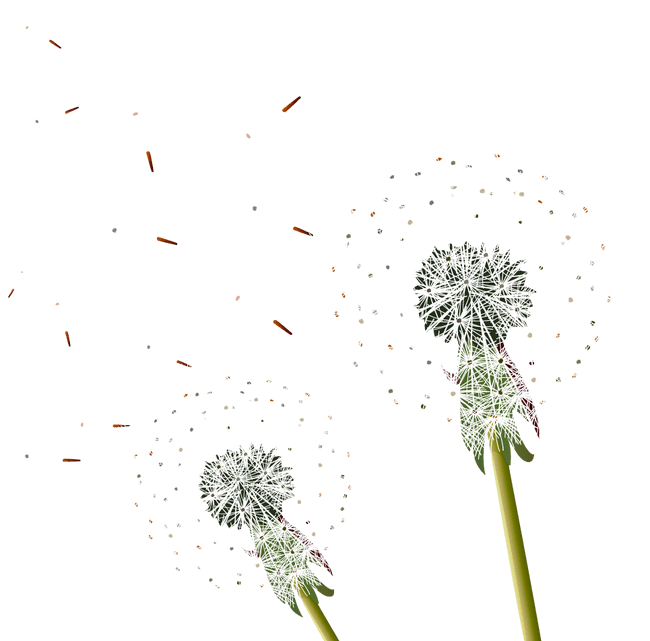 2020·HAPPY NEW YEAR
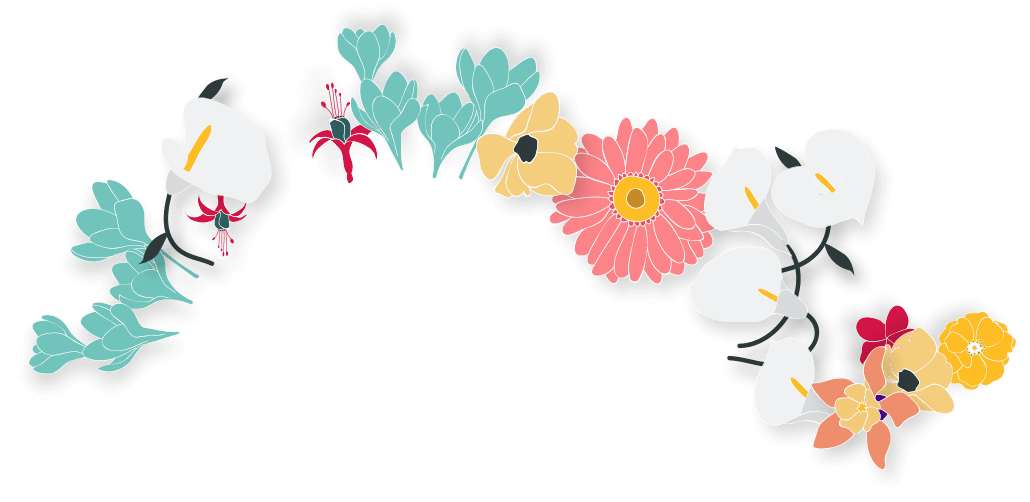 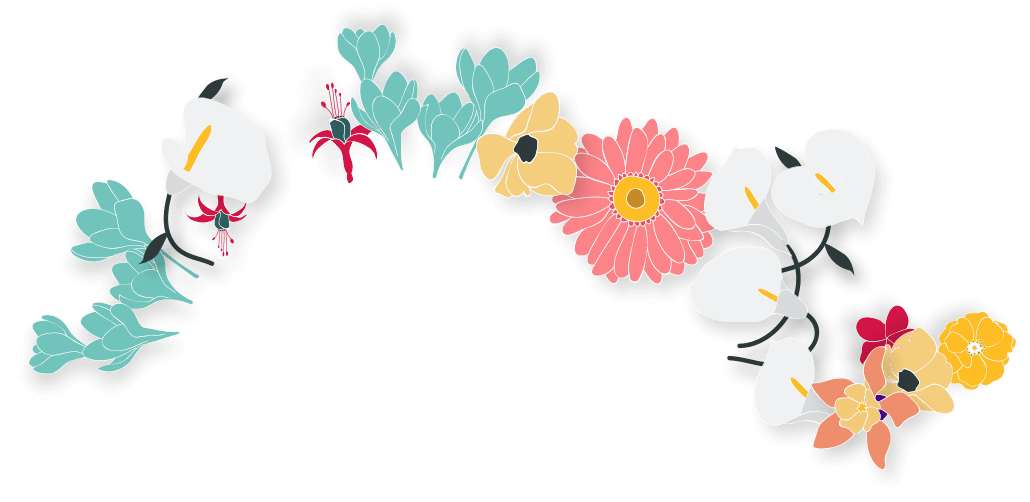 THANK
（汇报：xiazaii）
We have many PowerPoint templates that has been specifically designed to help anyone that is stepping into the world of PowerPoint for the very first time.